ПРЕГЛЕД СТАЊА У ТОПЛАНАМА СРБИЈЕ ПРЕД ГРЕЈНУ СЕЗОНУ 2012/2013Дејан Стојановић дипл.инж.маш
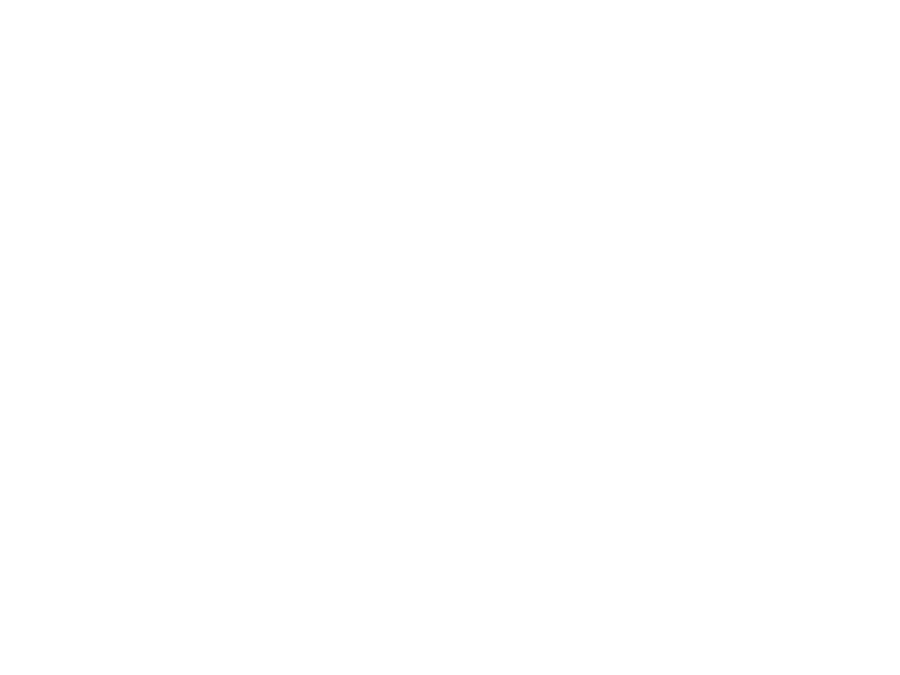 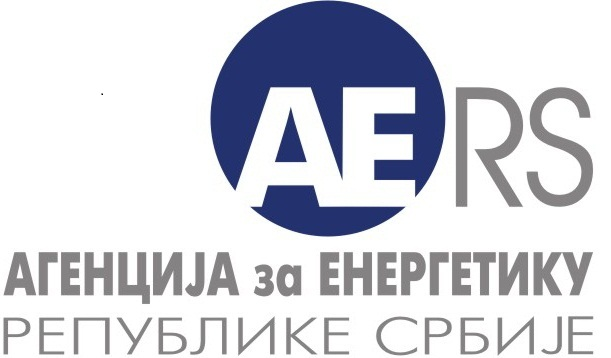 УВОД
57 ТОПЛАНА У СРБИЈИ

НАДЛЕЖНОСТ ЛОКАЛНИХ САМОУПРАВА
600 000 СТАНОВА СЕ ГРЕЈЕ
6 000 MW ИНСТАЛИСАНИ КАПАЦИТЕТ
ЦЕНУ ГРЕЈАЊА КОЈА НЕ ПОКРИВА ТРОШКОВЕ ПРОИЗВОДЊЕ ТОПЛОТНЕ ЕНЕРГИЈЕ ПЛАЋАМО СВИ

ЗАПИТАЈМО СЕ ДА ЛИ ЈЕ ТО ПРАВИЧНО?
ЦЕНЕ ГРЕЈАЊА
ЦЕНЕ ГРЕЈАЊА
ЦЕНЕ ГРЕЈАЊЕ
ЦЕНА ГРЕЈАЊА
ЦЕНЕ ГРЕЈАЊА
ОДНОС ЦЕНА МАЗУТА И ПРИРОДНОГ ГАСА У ПЕРИОДУ 2000-2012 ГОДИНА(раст цене гаса у истом периоду од 100$ на 500$ ѕа 1000m3)
Пример цене према стварним трошковима
Упоредне цене
Закључак
Избегавати популистичке одлуке у СДГ

Инсистирати на транспарентности свих трошкова ,јер су они основа за формирање цена 

Пружати једнаке подстицаје за уштеде топлотне енергије и развијати политику промовисања енергетске ефикасности

Отклањати  директне  субвенција у производњи  топлотне  енергије

Успостављати програме социјалне заштите 

Учврстити финансијску дисциплину кроз законодавство и спровођење
НЕ КАО НА СЛИЦИ!?